2do
Trimestre 3 CFA
Nota:  Pueden haber más estándares por objetivo.  Los estándares de escritura evaluados en esta evaluación están en los recuadros.
Trimestre Tres: Evaluación formativa común de artes del lenguaje inglés 
Equipo de miembros y escritores

Esta evaluación se desarrolló trabajando a la inversa, mediante la identificación de una comprensión profunda de los dos textos. Se identificaron ideas clave para apoyar las respuestas construidas, y detalles clave fueron alineados con las preguntas de selección múltiple. Todas las preguntas apoyan el conocimiento previo del estudiante, de una visión o mensaje central.



	




Gracias a todos los que revisaron y editaron esta evaluación;
 un agradecimiento especial a Vicki Daniel y sus increíbles habilidades para editar.
2
Acerca de esta evaluación

Este es un CFA para medir la tarea de escribir un pieza narrativa. Las composiciones completas son siempre parte de una tarea de rendimiento. Una tarea de rendimiento completa tendría: 

Parte 1 de la Tarea de rendimiento
Actividad para toda la clase (30 minutos)
NOTA: La actividad de clase requiere el libro Henry y Mudge el primer libro                   
                                                                                  (Henry and Mudge the First Book)
Pasajes o cualquier otra fuente de lectura 
3 preguntas de investigación 
Podrían haber otras preguntas de respuestas construidas.

Parte 2 de la Tarea de rendimiento
Una composición completa (70 minutos)

Los estudiantes deben tener acceso a recursos para revisar la ortografía, pero no para revisar la gramática. Los estudiantes pueden hacer referencia a sus pasajes, notas, las 3 preguntas de investigación y cualquier otra pregunta de respuesta construida, tantas veces como lo deseen. 

Instrucciones
30 minutos
Tal vez desee tener una actividad de 30 minutos para toda la clase. El propósito de una actividad PT (Performance Task - Tarea de Rendimiento) es asegurar que todos los estudiantes estén familiarizados con los conceptos del tema, y que conocen y entienden los términos clave (vocabulario) que están en el nivel más alto de su nivel de grado (palabras que normalmente no saben o que no son familiares dentro de su trasfondo o cultura). ¡La actividad en el salón NO pre enseña ningún contenido a ser evaluado!
35 minutos
Los estudiantes leen los pasajes independientemente.  Si tiene estudiantes que no pueden leer los pasajes, usted puede leerlos para ellos, pero por favor tome nota de los acomodos.  Recuerde a los estudiantes tomar notas mientras leen.  Durante la evaluación real de SBAC, a los estudiantes se les permite conservar sus notas como una referencia.  
Los estudiantes contestan las 3 preguntas de investigación o cualquier otra pregunta de respuesta construida.  Los estudiantes deben hacer referencia a sus contestaciones cuando estén escribiendo la pieza de opinión.  
15 minutos de receso
70 minutos
Los estudiantes escriben una composición completa (pieza narrativa).

CALIFICACIÓN
Se provee una rúbrica narrativa.  Los estudiantes reciben 3 puntajes:

Organización y propósito
Evidencia y elaboración
Convenciones
Ordenar en la Imprenta de HSD…
http://www.hsd.k12.or.us/Departments/PrintShop/WebSubmissionForms.aspx
3
Secuencia del cuento

Esta pre-actividad para la clase sigue el diseño general de elementos contextuales, recursos, objetivos de aprendizaje, términos clave y propósito del Smarter Balanced Assessment Consortium  [http://oaksportal.org/resources/]. La actividad fue escrita por Gretchen Erlandsen.

La actividad en el salón de clase introduce a los estudiantes al contexto de una tarea de rendimiento, para que no estén en desventaja al demostrar las destrezas que la tarea intenta evaluar. 

Los elementos contextuales incluyen:

Un entendimiento del escenario/ambiente o de la situación en la que se sitúa la tarea. 
2.    Conceptos potencialmente desconocidos que están asociados al escenario/ambiente.
3.    Términos clave o vocabulario que los estudiantes necesitarán entender con el fin de participar de manera significativa y completar la tarea de rendimiento.

Con la actividad en el salón de clase también se pretende generar el interés de los estudiantes hacia una mayor exploración de la idea clave (las ideas claves). La actividad debe ser fácil de implementar con instrucciones claras. 

Por favor, lea toda la actividad antes de comenzarla con los estudiantes,  para asegurar que se complete con antelación cualquier preparación en el salón. A lo largo de la actividad, se permite pausar y preguntar a los estudiantes si tienen preguntas.

Recursos necesarios:

*Un ejemplar del cuento Henry y Mudge el primer libro (Henry and Mudge the First Book)
*Una conjunto de párrafos del cuento y palabras de secuencia para cada estudiante, par de estudiantes, o grupos pequeños de estudiantes, dependiendo de lo que considere que sea mejor para su clase, para completar esta actividad. Usted puede encontrar estos en el material complementario.
*Un conjunto de oraciones con palabras de secuencia adjuntas. Usted necesitará esto para la parte final de la actividad.

Metas de aprendizaje:

Los estudiantes entenderán la importancia de contar un cuento en la secuencia correcta.
Los estudiantes aprenderán un grupo básico de palabras de secuencia para utilizar al narrar un cuento.

Los estudiantes entenderán los términos clave:
Nota: Las definiciones que se proporcionan aquí son para la conveniencia de los facilitadores. Se espera que los estudiantes entiendan estos términos clave en el contexto de la tarea, no que se memoricen las definiciones.

secuencia: El orden de acontecimientos en un cuento.
primero, luego, después, entonces, por último (palabras de secuencia básicas) 
[Puede modificar esta lista o añadirle palabras, si lo estima necesario para sus estudiantes. Si decide hacerlo, entonces necesitará hacer sus propias tarjetas de palabras de secuencia.]


Objetivo: La meta del facilitador es ayudar a los estudiantes a entender la importancia de narrar un cuento en orden secuencial.

*Los facilitadores pueden decidir si quieren mostrar materiales complementarios utilizando un proyector o una computadora/Smartboard, o si quieren hacer copias y entregarlas a los estudiantes.
4
Rev. Control:  07/06/2015 HSD – OSP and Susan Richmond
Actividad: Secuencia del cuento continuación…

El facilitador dice: Hoy vamos a aprender más sobre la secuencia de un cuento y de las palabras que podemos utilizar para indicar al lector que está sucediendo una parte nueva en el cuento.

Pregunta de discusión: ¿Qué me pueden decir sobre las palabras de secuencia? 
[Dé a los estudiantes un tiempo para compartir con un compañero si lo cree necesario, antes de llamar a estudiantes para responder.] 

Posibles respuestas de los estudiantes:
“Cuando dices un cuento”.
“Es el orden del cuento”.
“En el principio...”.
“Cómo sucede el cuento”.

El facilitador dice: La secuencia es el orden de los acontecimientos (eventos) en un cuento. Cuando narramos un cuento, a menudo utilizamos palabras como primero, después, luego, por último, para indicar al lector que una nueva parte del cuento está por ocurrir. [Es aquí donde toman parte los diferente estilos de enseñanza individuales. Muchos de ustedes quizás ya tengan colgado en el salón de clase un gráfico visual de la estructura de una secuencia, o tal vez quieran crear uno en este momento.]
Vamos a escuchar el cuento Henry y Mudge el primer libro (Henry and Mudge the First Book)
[El maestro lee el cuento mostrando las imágenes en el proyector ELMO, SmartBoard o sentados en  la alfombra.]

— Ahora voy a darles un grupo de oraciones, y con su  compañero [o cómo usted decida realizar esta actividad] van a ver y a leer las oraciones. Luego, tratarán y decidirán en que orden deben ir estas oraciones. Cuando hayan terminado, lean las oraciones para que se aseguren que el cuento tenga sentido.

Pregunta de discusión: ¿Cuáles fueron esas palabras especiales que indican secuencia de las que hemos hablado, que ayudan al lector a saber que algo nuevo está por ocurrir en el cuento? [Compartan en pareja, si lo desea.] 

Posibles respuestas de los estudiantes:
“Primero”
“Por último”
“A mitad”
“Al principio”

El facilitador dice: Voy a entregarles un conjunto de palabras de secuencia que ustedes van a  unir con la parte del cuento correspondiente. [Dé tiempo a los estudiantes para hacer esto.]
En este momento discutan el orden del cuento, con las oraciones y palabras de secuencia para asegurarse que están en el orden correcto. [En este momento, ponga sus tarjetas (preparadas con anticipación) en la pizarra o en el suelo, si está en la alfombra]

Pregunta de discusión: ¿Qué pasaría si narrara el cuento en este orden? [Vuelva a ordenar sus tarjetas]
5
Rev. Control:  07/06/2015 HSD – OSP and Susan Richmond
Actividad: Secuencia del cuento continuación…

Posibles respuestas de los estudiantes:
“El cuento estaría en desorden”.
“No tendría sentido”.
“Me confundiría”.  

El facilitador dice: Si no narro el cuento en el orden correcto puede ser confuso para el lector. [Su discusión sobre esta idea puede dirigirse hacia diferentes direcciones. Permita que le lleve hacia donde sus estudiantes lo necesiten para que ellos entiendan la importancia de narrar un cuento en el orden correcto y  la importancia de utilizar palabras de secuencia como ayudas.] 

El facilitador dice: En su tarea de rendimiento, aprenderán más sobre cómo narrar un cuento utilizando palabras de secuencia. El trabajo en grupo que hicieron hoy debe prepararlos para la investigación y el escrito que estarán realizando en su tarea de rendimiento. 

Nota: El facilitador debe recoger las notas de los estudiantes de esta actividad.
6
Rev. Control:  07/06/2015 HSD – OSP and Susan Richmond
Henry y Mudge

Había un niño llamado Henry. Él era el único niño que vivía en esa calle y no tenía un hermano ni una hermana. Le pidió a sus padres un hermano, ellos dijeron que no. Le pidió a sus padres que se mudaran, ellos dijeron que no. Les pidió un perro, ¡ellos dijeron que sí!

Henry buscó el perro perfecto. Él no quería un perro pequeño, ni uno con pelo rizado o con orejas puntiagudas. Mudge tenía el pelo lacio y las orejas caídas y era pequeño porque era un cachorro. Henry sabía que crecería. Mudge creció y creció hasta ser un perro grande. Mudge quería mucho a Henry y Henry quería mucho a Mudge.

Henry solía tener miedo de caminar a la escuela solo. Ahora él tiene a Mudge para hacerlo sentirse seguro y feliz. A Mudge le encantaba dormir en la cama con Henry. Le encantaba oler todos los olores diferentes de Henry. Entonces, un día Mudge decidió salirse de casa sin Henry. Él se divirtió oliendo nuevos olores y explorando. Luego, después de un rato, Mudge se dio cuenta que estaba perdido. Él no podía oler ninguno de sus olores favoritos y estaba triste.

Henry se dio cuenta de que Mudge se había ido y dedujo que Mudge debía estar perdido porque ambos se querían demasiado. Henry miró y buscó por mucho tiempo. Incluso gritó el nombre de Mudge. Finalmente, él encontró a Mudge entre los pinos. Desde ese día, Henry y Mudge hicieron todo juntos. Mudge nunca más se separó de Henry, y Henry nunca se preocupó de que perdería a Mudge otra vez.

Primero    Luego    Entonces   Por último
7
Determinando textos a nivel de grado

El nivel de grado de un texto se determina utilizando una combinación tanto de las nuevas escalas cuantitativas como de las medidas cualitativas de los CCSS.

Ejemplo:  Si el grado equivalente de un texto es 6.8 y tiene una medida lexile de 970, los datos cuantitativos muestran que la ubicación debe ser entre los grados  4 y 8.









Cuatro medidas cualitativas pueden examinarse desde la banda inferior de 4to grado  hasta la banda superior de 8vo grado para determinar la legibilidad a nivel de grado.















La combinación de la escala cuantitativa y las medidas cualitativas, para este texto en particular, muestra que el mejor nivel de legibilidad para este texto sería 6to grado.
Para ver más detalles sobre cada una de las medidas cualitativas, favor de ir a la diapositiva 6 de:
 http://www.corestandards.org/assets/Appendix_A.pdf
8
Rev. Control:  07/06/2015 HSD – OSP and Susan Richmond
Instrucciones
Las evaluaciones del HSD para las escuela primarias no son programadas, ni por tiempo. Son una herramienta que proveen información para la toma de decisiones de instrucción. No es la intención de estas evaluaciones que los estudiantes "adivinen y comprueben" las respuestas sólo para terminar una evaluación.Todos los estudiantes deben progresar hacia tomar las evaluaciones independientemente, pero muchos necesitarán estrategias que los ayuden a desarrollar académicamente. Si los estudiantes no están leyendo al nivel de grado y no pueden leer el texto, por favor, lea los cuentos a los estudiantes y haga las preguntas. Permita a los estudiantes leer las partes del texto que puedan. Favor de tomar en cuenta el nivel de diferenciación que un estudiante necesita.
Esta evaluación incluye:  Respuestas de selección múltiple, Respuesta construida y una Tarea de Rendimiento.
About this Assessment

This assessment includes:  Selected-Response, Constructed-Response, and a Performance Task.
No hay preguntas/elementos de tecnología (TE). Nota:  Se recomienda enfáticamente que los estudiantes tengan experiencia con los siguientes tipos de tareas, en varios lugares de práctica educativa en línea (internet), ya que éstas no  están en las evaluaciones de primaria del HSD: reordenar texto, seleccionar y cambiar texto, seleccionar texto, seleccionar de un menú desplegable (drop-down).
9
Maestros:  Esta es una hoja para tomar notas que los estudiantes pueden utilizar cuando estén investigando un tema.
1
Instruya a los estudiantes a leer un texto de múltiples párrafos.

Pregunte: − ¿De qué trata este texto mayormente? Explique que este es el tema principal del texto.  Pida a los estudiantes que compartan cómo ellos saben de qué trata el texto mayormente. 
 
Pida a los estudiantes que escriban el tema principal del texto.
Nota:  el tema se refiere a todo el texto resumido en una palabra o frase.
Explique: − Un enfoque específico es lo que el párrafo está diciendo sobre el tema.  Los detalles clave nos ayudan a encontrar el enfoque específico de los párrafos.  

Ejemplo:  Si el tema principal es PERROS,
algunos detalles clave de un párrafo podrían ser…

al perro le gusta jugar a buscar cosas.
    al perro le gusta jugar con la pelota.

El enfoque específico  de este párrafo podría ser…  cosas que a los perros les gusta hacer, o que los perros son juguetones.

Los estudiantes deben ser capaces de identificar el enfoque específio en dos o más párrafos del texto.
2
Recuerde que los estudiantes necesitarán una hoja para tomar notas por cada texto.  Esto es solo para el texto informativo.  También puede utilizar un organizador gráfico de su elección que enfatice el vocabulario estándar: 

Tema principal        (RI.2.2)
Detalles clave          (RI.2.1)
Enfoque específico  (RI.2.2)
6
Rev. Control:  03/10/2015 HSD – OSP and Susan Richmond
7
Rev. Control:  03/10/2015 HSD – OSP and Susan Richmond
Estándares ELP de 2do – 3ro organizados por Modalidad
Esta tarea de rendimiento se basa en la escritura. Como una opción, si desea dar seguimiento al crecimiento ELP como un segundo objetivo, los maestros pueden optar por evaluar ELP estándar 4 porque se alinea con esta tarea de rendimiento específica. La composición completa de su estudiante puede ser analizada para identificar los niveles de dominio lingüístico en inglés. Es evidente que los estudiantes estarán navegando a través de las modalidades para llegar al producto final. Sin embargo, es importante tener en mente qué está evaluando el escrito de opinión total de la tarea de rendimiento y cuán profundamente el estudiante entiende el contenido de la clase y el lenguaje. La meta de crecimiento ELP es proporcionar “la enseñanza escalonada justa" para que los estudiantes demuestren su comprensión a fin de que pasen de un nivel de competencia al siguiente.
8
Oregon ELP Standards Aligned with Performance Task, 2014; Arcema Tovar
Rev. Control:  03/10/2015 HSD – OSP and Susan Richmond
# total correcto:
Clave del puntaje:
1
= Emergiendo
0 - 4
= En desarrollo
5 - 7
2
8 - 10
3
= Competente
11 - 12
4
= Ejemplar
9
Rev. Control:  03/10/2015 HSD – OSP and Susan Richmond
Grados K - 2: Rúbrica genérica de 4 puntos para un Escrito Narrativo
Working Drafts of ELA rubrics for assessing CCSS writing standards --- © (2010) Karin Hess, National Center for Assessment [khess@nciea.org
14
Tarea de Rendimiento:
Vas a escribir un cuento narrativo. Esto significa que tiene un principio, un medio (desarrollo) y un final. Este es un cuento imaginario. En tu cuento escribirás sobre unos personajes que van a ir en un viaje a la luna.  Utilizarás detalles de los textos que leíste para ayudarte a escribir tu cuento. Incluye lo siguiente en tu cuento:
Describe el ambiente o escenario.  
Nombra a los personajes.
Incluye una secuencia de acontecimientos donde los personajes describan lo que vieron, escucharon y sintieron. 
Utiliza adverbios de tiempo, tales como: primero, luego, entonces, después y por último, 
         para señalar el orden de los eventos.

Muestra de un escrito ejemplar del estudiante:
El sabio viejo Búho y su amigo el Sr. Rugido querían ir a la luna hermosa, pero aún tenían un problema. El sabio viejo Búho dijo– ¿Cómo vamos a llegar? ¡La luna está a más de 200, 000 millas de distancia! ¡Ese es un largo camino por recorrer!  Tigre dijo– Tú eres sabio. ¡Haz un plan para nosotros! 

El sabio viejo Búho  y el Sr. Rugido fueron a la biblioteca. Luego,  leyeron sobre los astronautas que fueron a la luna y pusieron una bandera estadounidense en la luna. –Me pregunto si la bandera sigue allí  –dijo el Sr. Rugido.  Después decidieron que necesitarían un cohete y trajes de astronautas como los astronautas estadounidenses Neil Armstrong y Buzz Aldrin.

El sabio viejo Búho era tan inteligente que leyó acerca de cómo hacer un cohete.  Él leyó acerca de cómo hacer trajes de astronautas. El Sr. Rugido y el sabio viejo Búho consiguieron todo lo que necesitaban. Enseguida construyeron un cohete brillante. Luego, hicieron trajes maravillosos. Ahora estaban listos para ir a la luna!

¡Finalmente , despegaron! ¡Zoom! Se alegraron de tener un cohete porque no había aire en el espacio. Cuando aterrizaron en la luna, ellos querían ver los cráteres de la luna. Estaban contentos de tener trajes de astronautas para poder caminar sobre la luna. Sus botas pesadas les ayudaban a no alejarse flotando. Sus cascos les ayudaban a respirar aire. ¡Por último, vieron la bandera estadounidense!  —Wow —dijo el Sr. Rugido–, ¡todavía está allí!

Cuando llegó el momento de volver a casa, el sabio viejo Búho dijo— Gracias  Sr. Rugido por ser  tan buen amigo. ¡Trabajamos juntos e hicimos esto posible!
Las convenciones de gramática y mecánica se utilizan apropiadamente en todo momento.  Los diálogos están en las etapas iniciales.
Atrae al lector y establece el argumento.
Elabora con detalles y diálogos concretos y sensoriales.
Utiliza vocabulario temático de los textos.
Las palabras de transición mueven el cuento en el orden de los acontecimientos.
10
Tiene una conclusión clara y lógica.
16
17
18
19
20
CFA Trimestre 3
Clave/Puntos para las respuestas de selección múltiple
21
2do
Trimestre Tres 
ELA – CFA 
Evaluación Formativa Común
Copia del estudiante
Nombre del estudiante
_______________________
Instrucciones para el estudiante:  (2 Partes)
 
Parte 1 
Leerás varios textos sobre la luna.
          
Lee todos los textos. 

Toma notas de lo que leíste.

Contesta las preguntas.
23
Grado Equivalente:  2.8  
Escala Lexile:  610  
Promedio del largo de la oración:  10.92
Promedio de frecuencia de las palabras:  3.86
Número de palabras:  142
Nota: Basado en el texto original en inglés
Amistad
Adaptado de un cuento budista
 
Había una vez, dos muy buenos amigos que vivían a la sombra de una roca. Uno era un león y el otro era un tigre.  

Un día, los dos amigos comenzaron una discusión tonta.  El tigre le dijo— ¡La  luna cambia de luna llena a luna nueva! El león exclamó—  ¡La luna cambia de luna nueva a luna llena!

La discusión se hizo más fuerte y más fuerte.  Ellos no podían ponerse de acuerdo.  Así que decidieron ir a ver al viejo sabio.

El viejo sabio pensó por un momento y luego dio su respuesta.  Él dijo— ¡En cierto modo, ambos tienen la razón! Lo más importante es vivir sin conflictos y que sigan siendo buenos amigos.

El león y el tigre agradecieron al viejo sabio y tomaron su consejo. Ellos estaban felices de seguir siendo amigos.
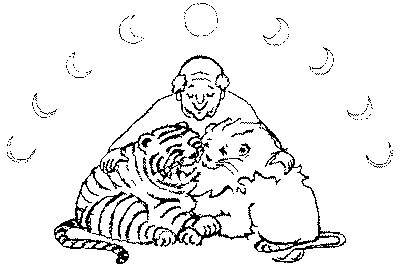 24
Grado Equivalente  2.2  
Escala Lexile:  640  
Promedio del largo de la oración:  11.67
Promedio de la frecuencia de palabras:  3.91
Número de palabras:  210
Nota: Basado en el texto original en inglés

				
Tres amigos y la luna
 Una serpiente, un león y un halcón eran buenos amigos, pero algunas veces discutían.  Una noche la serpiente dijo,— Pienso que me comeré a la luna. ¡Se ve deliciosa! 

El halcón se molestó y dijo,— Si te comes a la luna, no tendremos luz en la noche.  El halcón quería esconder a la luna para que la serpiente no se la comiera. 

Al león no le gustaba que sus amigos discutieran.  —No discutan sobre la luna   —, él dijo— ¿Por qué no pueden ponerse de acuerdo? 

El halcón y la serpiente discutieron por un largo rato.  Ellos no se podían ponerse de acuerdo y pronto se quedaron dormidos. 

Mientras la serpiente y el halcón dormían, el león se robó  la luna y la puso en una cueva muy oscura.  Esto hizo que la noche se hiciera muy, muy oscura.

Cuando la serpiente y el halcón se despertaron, estaban muy enojados con el león. El halcón y la serpiente tuvieron que trabajar juntos e ir a la oscura y tenebrosa cueva para buscar a la luna. 

Incluso ahora, hay ocasiones en que se puede ver sólo una parte de la luna. Eso es cuando la serpiente le ha dado un mordisco.  A veces, parece como si el halcón ha escondido la luna porque no la puedes ver en el cielo.
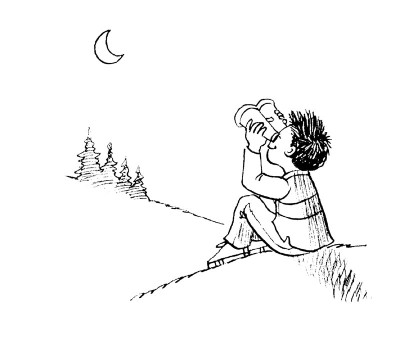 25
1.    ¿Qué significa en el pasaje la palabra discutir?
     
Ellos eran buenos amigos.

Ellos no podían ponerse de acuerdo.

Ellos estaban muy enojados.

Ellos tenían que trabajar juntos.
¿Cómo trabajaron juntos el halcón y la serpiente para buscar a la luna?

El halcón y la serpiente discutieron por un largo rato.

Ellos no se ponían de acuerdo y pronto se quedaron dormidos. 

Ellos estaban muy enojados con el león.

Ellos tuvieron que ir a la oscura y tenebrosa cueva.
26
¿Cómo la ilustración muestra que parece como que la serpiente le ha dado un mordisco a la luna? 

El niño puede ver la luna.

El niño está utilizando binoculares para ver la luna.

Tú puedes ver la luna en el cielo.

Tú puedes ver solamente una parte de la luna.
¿Cómo se sentía el halcón cuando dijo, — Si te comes a la luna, no tendremos luz en la noche.

Ellos eran buenos amigos.

El halcón estaba enojado.

La serpiente y el halcón no se ponían de acuerdo.

El halcón estaba muy enojado con el león.
27
¿Cómo Los tres amigos y la luna es diferente a Amistad?
 
Los personajes principales son amigos.

Al principio, los personajes discutían.

Los personajes discutían sobre la luna.

Al final, los personajes seguían discutiendo.
¿En qué dos maneras son iguales el león y el viejo sabio?
        Escoge las DOS mejores respuestas.

Ambos son amigos de la serpiente y el halcón.

Al viejo sabio y al león no les gusta discutir.

Ambos ayudaron al tigre y al león.

Ambos trataron de ayudar a que los amigos dejaran de discutir.
28
29
Grado Equivalente: 5.2  
Escala Lexile: 660L  
Promedio del largo de la oración: 11
Promedio de frecuencia de las palabras: 3.76
Número de palabras: 144
Nota: Basado en el texto original en inglés
La luna

La superficie de la luna está cubierta con muchos detalles interesantes.  La luna está hecha de roca y polvo.  La luna no tiene aire, ni agua, ni vida.  La superficie de la luna tiene depresiones llamadas cráteres.
 
La luna es el vecino más cercano de la Tierra.  Está sólo a unas 200, 000 millas de distancia.  La luna rota alrededor de la Tierra.  Tarda alrededor de un mes para que la luna dé una vuelta completa alrededor de la Tierra. 
 
La luna parece tener un aspecto diferente en distintos momentos del mes, pero realmente nunca cambia. Las diferentes formas que vemos se llaman las fases de la luna.  Vemos las diferentes cantidades de luz solar que está siendo reflejada en la luna.















 



El 20 de julio de 1969, Neil Armstrong y Edwin Buzz Aldrin fueron las primeras personas en caminar sobre la luna.
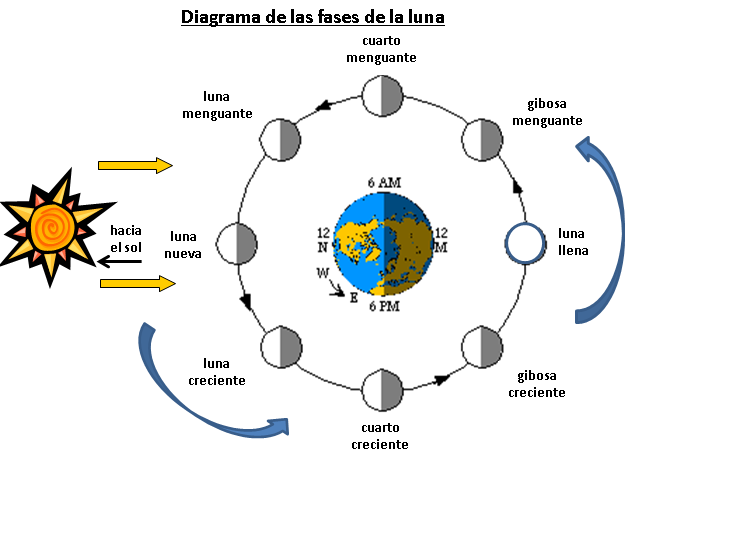 30
Equivalencia de grado: 4.9 
Escala Lexile : 760L
Promedio del largo der la oración: 12.11 
Promedio de la frecuencia de palabras: 3.67 
Número de palabras: 218
Nota: Basado en el texto original en inglés
La luna hermosa 
(adaptación) Por: Deborah Lynn

Párrafo 1
¿Alguna vez has soñado con ir a la luna? En julio de 1969, dos astronautas estadounidenses caminaron sobre la Luna.  Sus nombres eran Neil Armstrong y Buzz Aldrin.  Si visitaras la luna hoy, ¡todavía podrías ver sus huellas! Ellos también dejaron atrás la bandera de los Estados Unidos.

Párrafo 2
El ambiente en la luna es diferente al ambiente en la Tierra.  Cuando los astronautas fueron a la luna, ellos necesitaron un equipo especial.  Ellos vistieron trajes espaciales y cascos de protección, porque algunos lugares en la luna son calientes y algunos son fríos.  Los cascos también los ayudaban a respirar porque en la luna no hay aire.  Ellos usaron botas pesadas para evitar que salieran flotando.  Si tu fueras de paseo a la luna, rebotarías con cada paso.
 
Párrafo 3
La superficie de la luna es inusual. Hay agujeros, llamados cráteres, en la luna.  Los cráteres fueron causados por grandes rocas del espacio llamados meteoritos, chocando contra la luna.  He aquí otro hecho interesante sobre la luna: ¿Sabías que la luna es como un espejo? Ella refleja la luz del sol y la envía a la Tierra y hace que la luna se vea ¡brillante y hermosa! ¿No te parece que tenemos una luna hermosa?
31
9.  En el párrafo 3 de La luna hermosa, el texto dice que “la superficie de la luna es inusual”.  ¿Qué frase dice qué es inusual sobre la superficie de la luna?  

  los cráteres

  las rocas

  el espacio

  la luna
10. Las diferentes formas que vemos se llaman las fases de la luna.  ¿Qué palabra en la oración ayuda al lector a entender lo que significa fases? 

  formas

  luna

  reflejo

  luz
32
11. ¿Qué detalle del texto La luna hermosa,  apoya por qué los astronautas necesitan botas pesadas? 

Las botas pesadas les ayudan a respirar. 

B.   Las botas pesadas reflejan la luz.

C.   Las botas pesadas protegen sus pies del polvo.  

D.   Las botas pesadas evitan que salgan flotando.
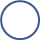 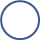 12. ¿Qué oración del texto La luna, apoya el punto de que la luna tiene muchas características interesantes? 

La luna es el vecino más cercano de la Tierra. 

La luna está hecha de roca y polvo.

Está sólo a 200,000 millas de distancia.

Neil Armstrong y Buzz Aldrin caminaron sobre la luna.
33
13. ¿Qué dos puntos importantes están incluidos tanto en La luna hermosa como en La luna?  Escoge las DOS mejores respuestas.

La luna es el vecino más cercano de la Tierra.  

La superficie de la luna tiene cráteres.

Astronautas estadounidenses aterrizaron en la luna.

Los meteoritos chocaron contra la luna.
14. ¿Qué punto importante está incluido en solamente uno de los textos?  

Astronautas estadounidenses aterrizaron en la luna.

La superficie de la luna tiene cráteres.

Ellos necesitaron equipo especial para protección.  

La luz del sol es reflejada en la luna.
34
35
36
18. Un estudiante está escribiendo para su clase un cuento que  describa una visita a la luna.  Ella quiere revisar el cuento.  Lee el cuento en el recuadro a continuación. 
Revisar un texto, W.2.3b elaboración sensorial detallada, Objetivo de Escritura 1b

Volé a la luna para poder caminar sobre ella.  Cuando salí de la nave espacial, caminé por el suelo.  __________________.  Tenía un traje espacial y un casco. Las botas eran muy pesadas para que no me fuera flotando.  Rebotaba con cada paso que daba.  ¡Fue una aventura!

¿Qué oración se podría añadir en el blanco para describir mejor a la luna?

La luna es un ambiente diferente.

La luna refleja la luz.

C.    Hay agujeros, llamados cráteres, hechos por grandes rocas. 

D.    Pienso que la luna es hermosa.
19. La luna rota alrededor de la tierra una vez al mes. 

      ¿Qué frase se puede utilizar para remplazar la palabra rota 

 Lenguaje y Vocabulario: L.3a  Escribiendo para el público, Objetivo 8

       
se columpia

cambia

se refleja

da una vuelta (gira)
37
20. Lee la oración a continuación
Editar y Clarificar L.2.1c  Pronombres Reflexivos  Objetivo 9



La niña trató de volar a la luna por ella. 

       ¿Cuál es la forma correcta de escribir esta oración?

       A. La niña trató de volar a la luna por si.

       B. La niña se trató de volar a la luna por ella. 

       C. La niña trató de volar a la luna por sí misma.

       D. La niña trató de volarse a la luna por ella misma.
38
Instrucciones para el estudiante:

Parte 2 
Tarea de rendimiento:
Vas a escribir un cuento narrativo. Esto significa que tiene un principio, un medio (desarrollo) y un final. Este es un cuento imaginario. En tu cuento escribirás sobre unos personajes que van a ir en un viaje a la luna.  Utilizarás detalles de los textos que leíste para ayudarte a escribir tu cuento. Incluye lo siguiente en tu cuento:
Describe el ambiente o escenario.  
Nombra a los personajes.
Incluye una secuencia de acontecimientos donde los personajes describan lo que vieron, escucharon y sintieron. 
Utiliza adverbios de tiempo (palabras que describen el tiempo cronológico), tales como: primero, luego, después y por último, para señalar el orden de los eventos.

 
Recuerda:
Planificar tu escrito. Puedes utilizar tus notas y respuestas.
Escribir un borrador.
Revisar y editar tu borrador.
Escribir tu versión final sobre los personajes que van a ir en un viaje a la luna.
Cómo serás calificado
39
40
41
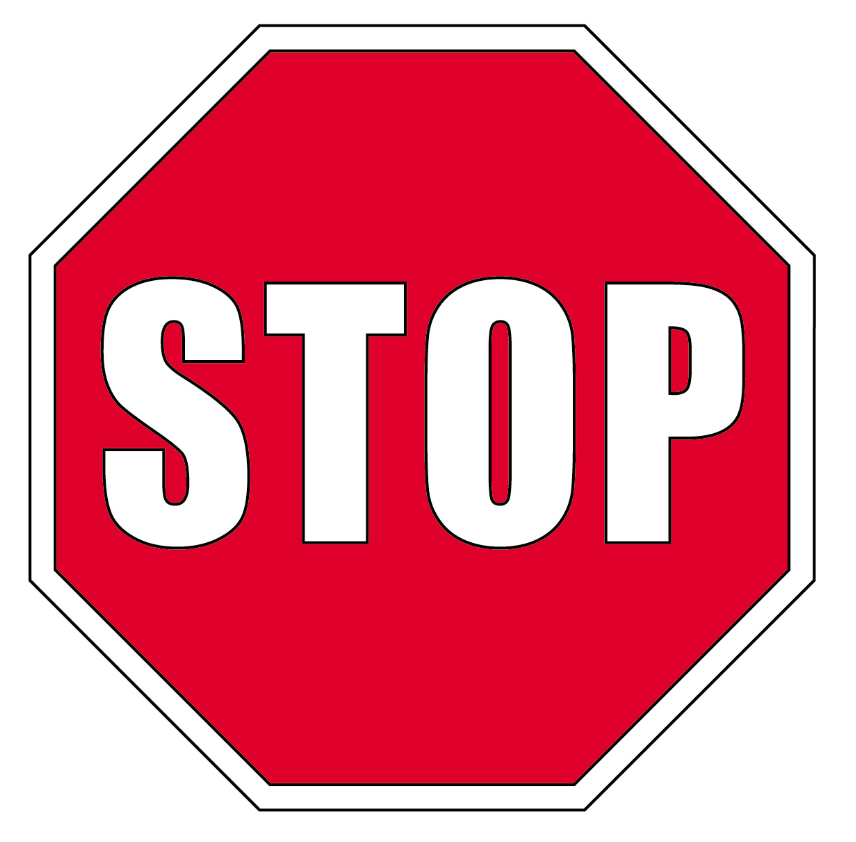 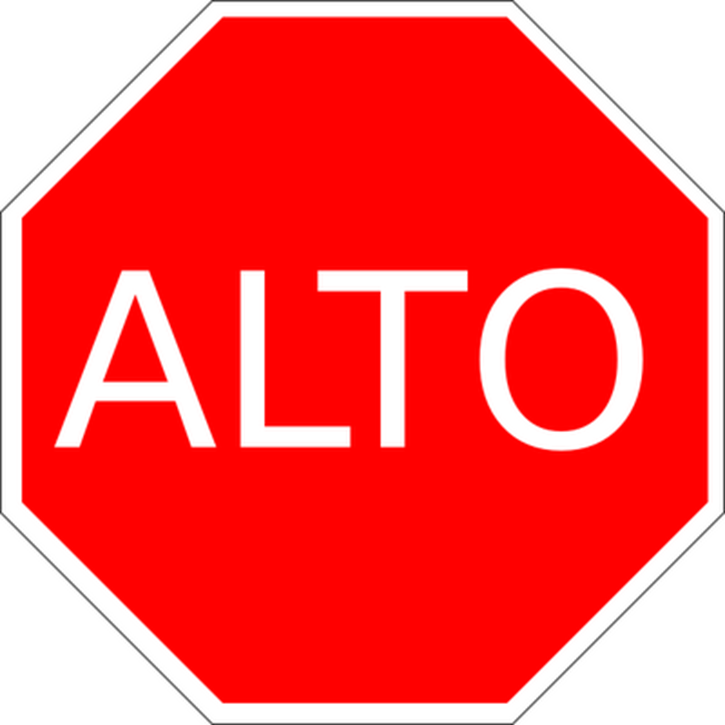 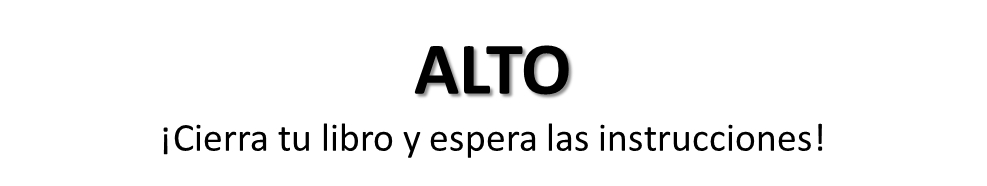 42
Colorea la casilla de verde si tu respuesta fue correcta. Colorea la casilla de rojo si tu respuesta fue incorrecta.
43